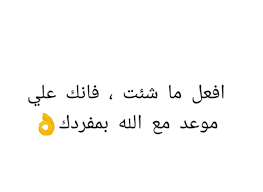 صممي خارطة مفاهيم لأسباب سقوط الدولة الأموية
الدولة العباسية و أبرز خلفائها
132-656هـ
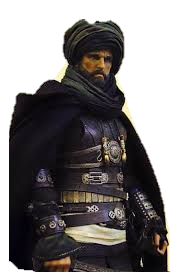 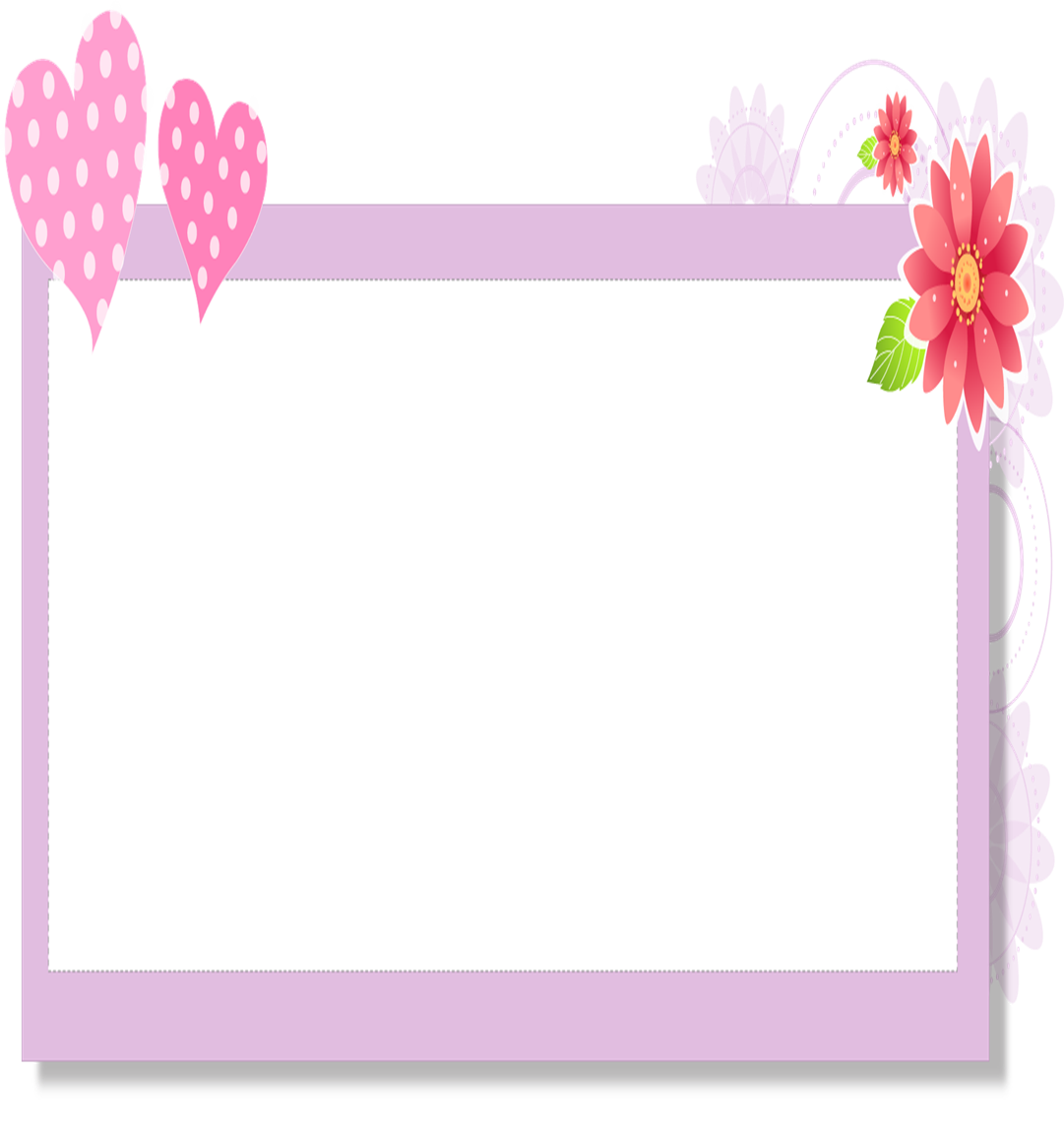 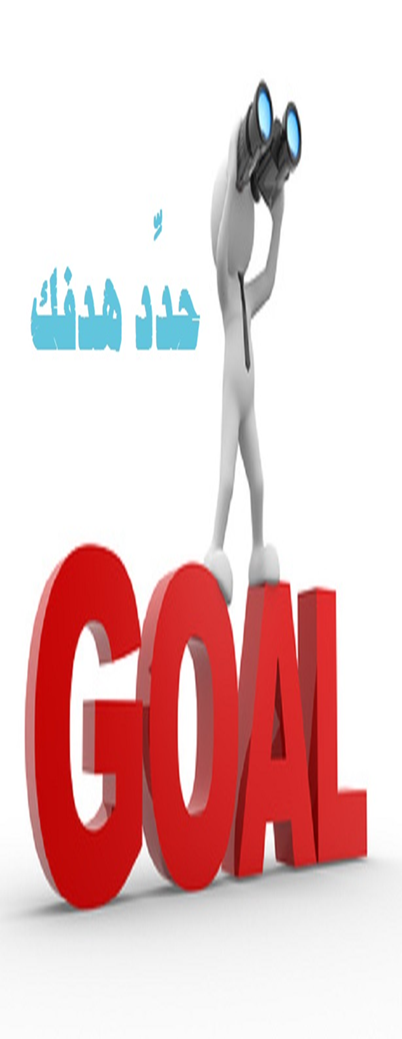 س) عاصمة الدولة الأموية
س) تنسب إليه الدولة العباسية
س) ظهرت على يدي الدعوة العباسية
س)مقر إقامة محمد بن علي بن العباس
س) مركز انطلاق الدعوة العباسية
س) عاصمة الدولة الأموية
دمشق
س) تنسب إليه الدولة العباسية
العباس بن عبد المطلب رضي الله عنه
س) ظهرت على يدي الدعوة العباسية
محمد بن علي بن عبد الله بن العباس
س)مقر إقامة محمد بن علي بن العباس
الحميمة
س) مركز انطلاق الدعوة العباسية
مدينة مرو بإقليم خراسان
1
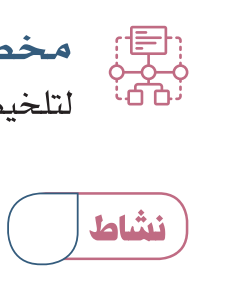 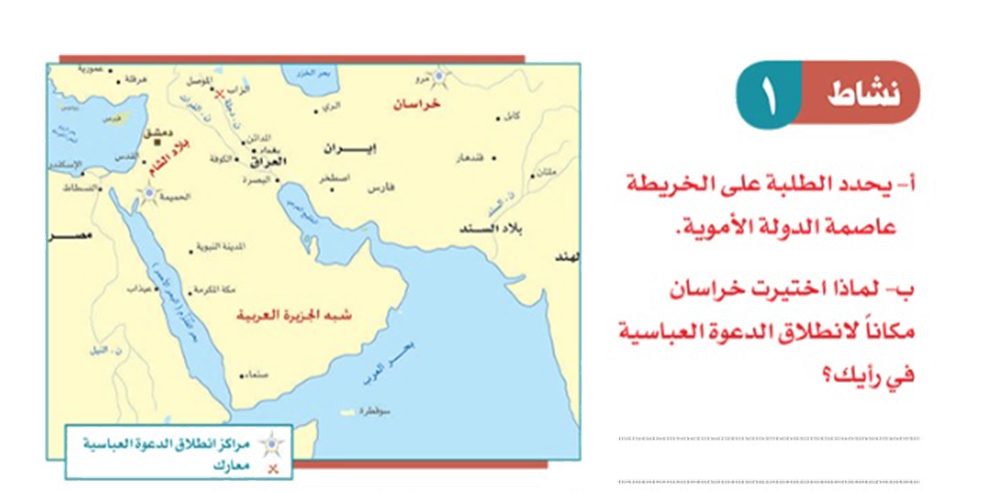 لبعدها عن مركز 
الخلافة الأموية , حتى يتسنى لهم التحرك بحرية أكبر
مرحلة سرية ومرحلة جهرية
عددي مراحل الدعوة العباسية
صنفي المعلومات الموجودة أمامك 
حسب المطلوب
اعلن أبو مسلم الخرساني الثورة / تميزت بالسرية والتنظيم / ارسال الدعاة  إلى خرسان / تعيين أبي مسلم قائداً الخراساني قائداً عاماً للدعوة العباسية / السيطرة على خراسان والاستيلاء على العراق / سقطت الدولة الأموية عام 132هـ
مراحل الدعوة العباسية
المرحلة العلنية
المرحلة السرية
اعلن أبو مسلم الخرساني الثورة
تميزت بالسرية والتنظيم
السيطرة على خراسان والاستيلاء على العراق
ارسال الدعاة  إلى خرسان
تعيين أبي مسلم قائداً الخراساني قائداً عاماً للدعوة العباسية
سقطت الدولة الأموية عام 132هـ
2
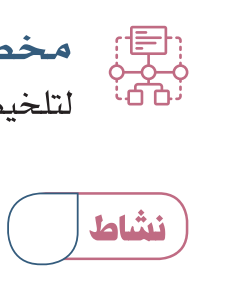 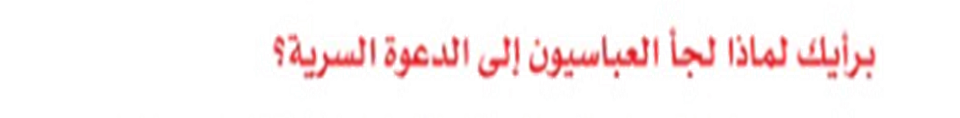 لتقوية الدعوة
حشد المناصرين
عدم إثارة الدولة الأموية على الدعوة
مرت الدولة العباسية بعصرين
عصر السرية وعصر العلنية
X
مرت الدولة العباسية بعصرين
عصر القوة والازدهار 
وعصر الضعف والانحسار
قارني بين
 الدولة الأموية والدولة العباسية 
من حيث
( تاريخ التأسيس / مدتها/ أول خلفائها / تاريخ النهاية 
آخر خلفائها
الدولة العباسية
الدولة الأموية
تاريخ التأسيس

 مدتها

 أول خلفائها 

تاريخ النهاية

آخر خلفائها
41هـ
132هـ
524 عام
91 عام
أبو العباس السفاح
معاوية بن أبي سفيان
656هـ
132هـ
المستعصم بالله
مروان بن محمد
واجب إثرائي
لماذا اختار مؤسس الدعوة العباسية الحميمة مقراً له
على الرغم من قربها من دمشق عاصمة الأمويين